https://zuoxinian.github.io       http://deepneuro.bnu.edu.cn
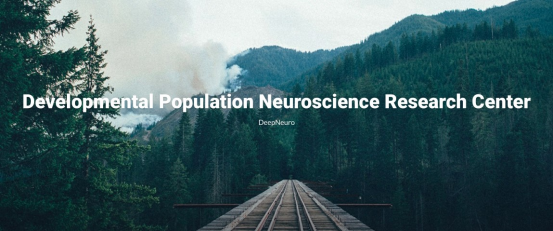 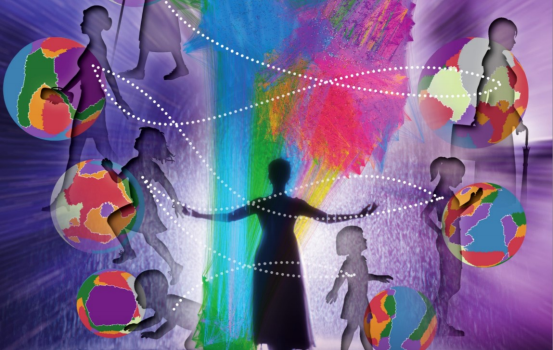 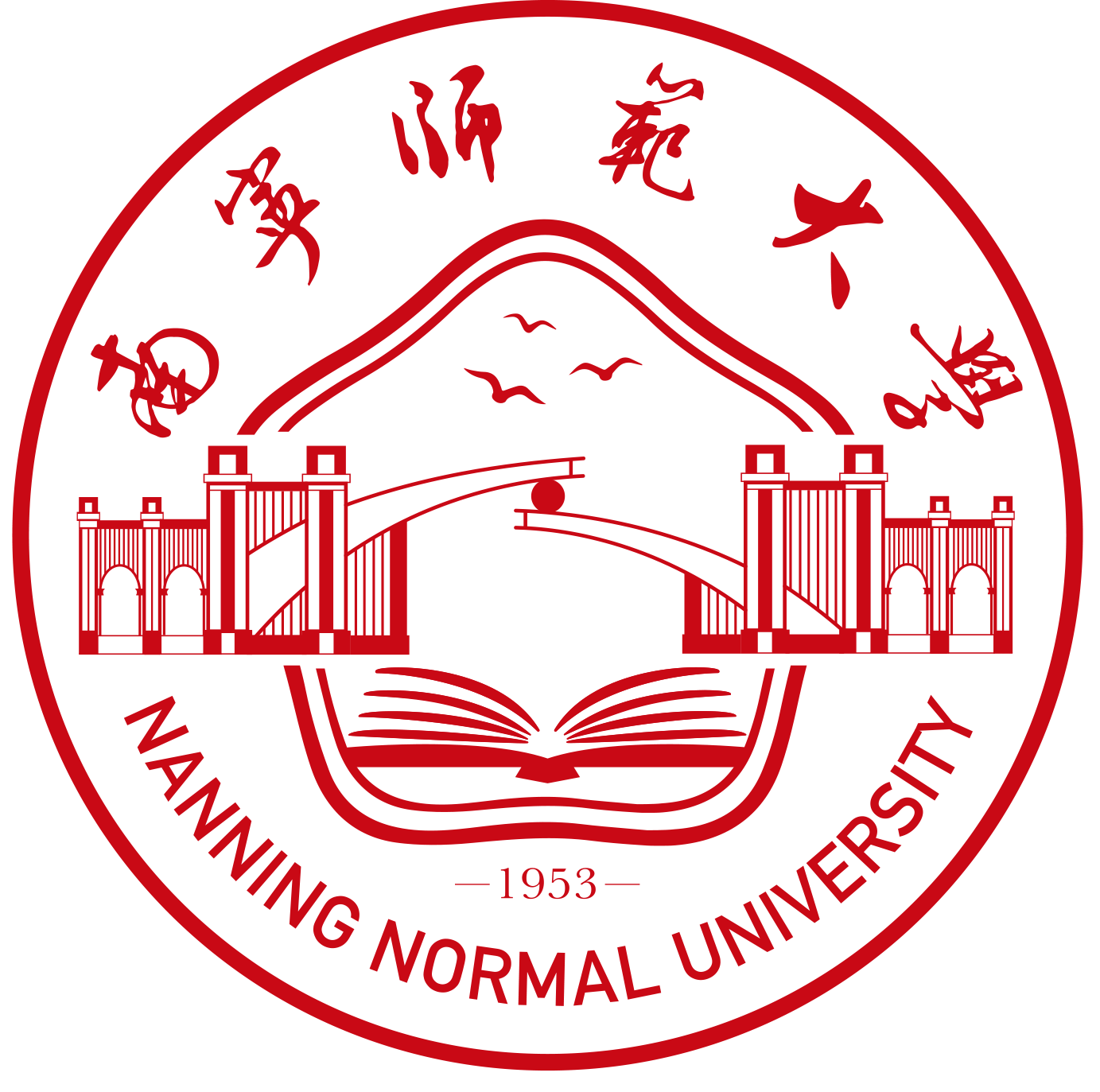 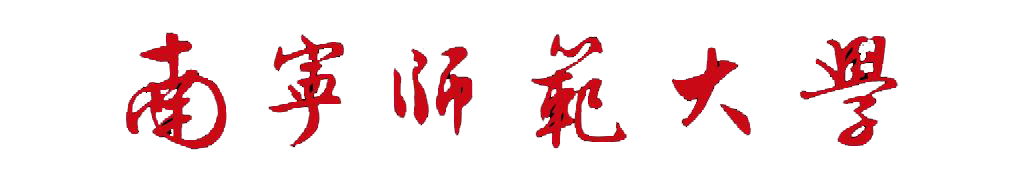 认知神经科学
与教育实验室
Developmental Population Neuroscience
发展人口神经科学(学科史简介)





左西年 (Xi-Nian Zuo)
Nanning Normal University

Key Lab of Cognitive Neuroscience & Educaiton
参 考 书 - 1
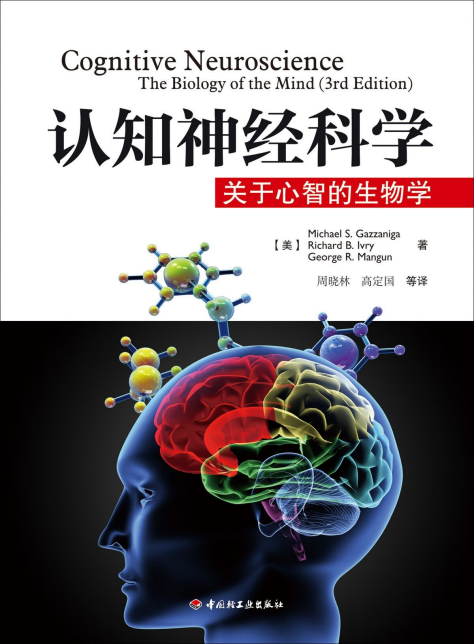 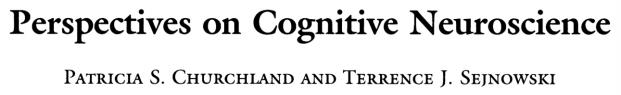 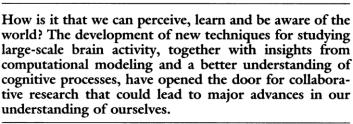 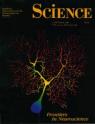 Cognitive neuroscience is a subfield of neuroscience    that studies the biological processes that underlie            human cognition, especially regarding the relation            between brain structures, activity, and cognitive               functions. The purpose is to determine how the brain       functions and achieves performance. Cognitive                neuroscience is considered as a branch of both               psychology and neuroscience, because it combines the  biological sciences with the behavioral sciences, such     as psychiatry and psychology. Technologies that              measure brain activity, like functional neuroimaging, can  provide insight into behavioral observations when            behavioral data is insufficient. Decision-making is an       example of a biological process that influences cognition.
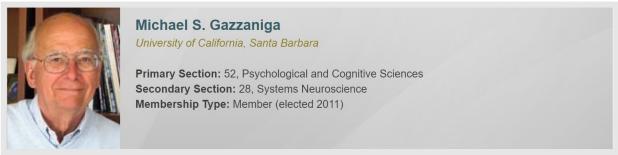 1 9 7 x 提 出 认 知 神 经 科 学
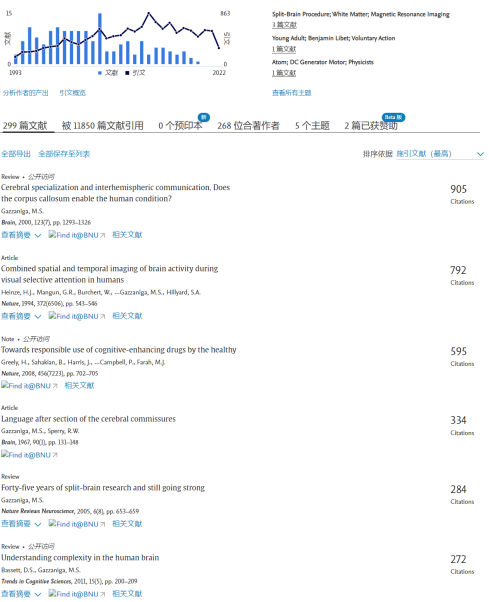 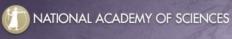 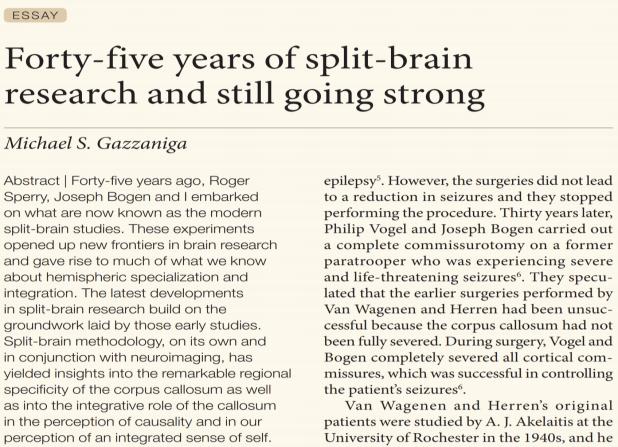 参 考 书 - 2
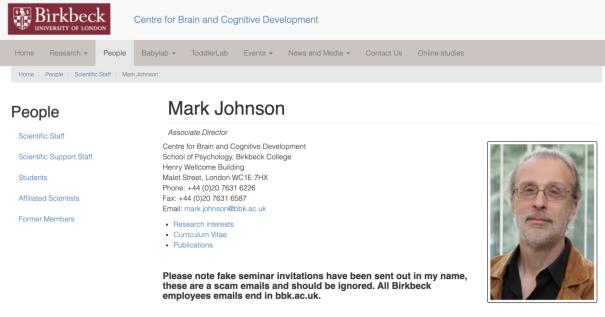 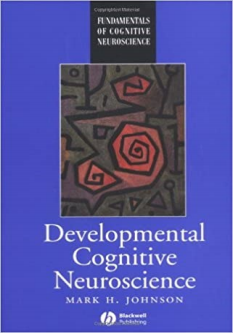 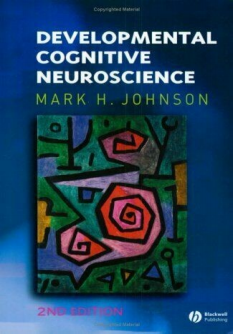 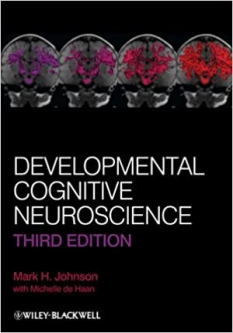 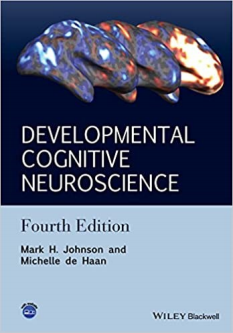 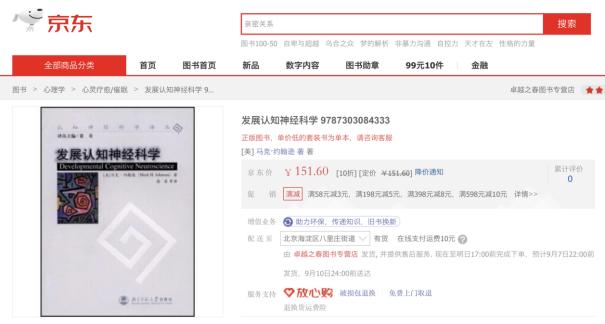 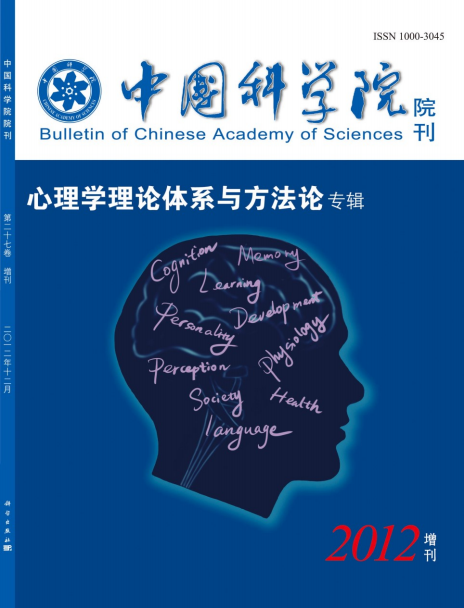 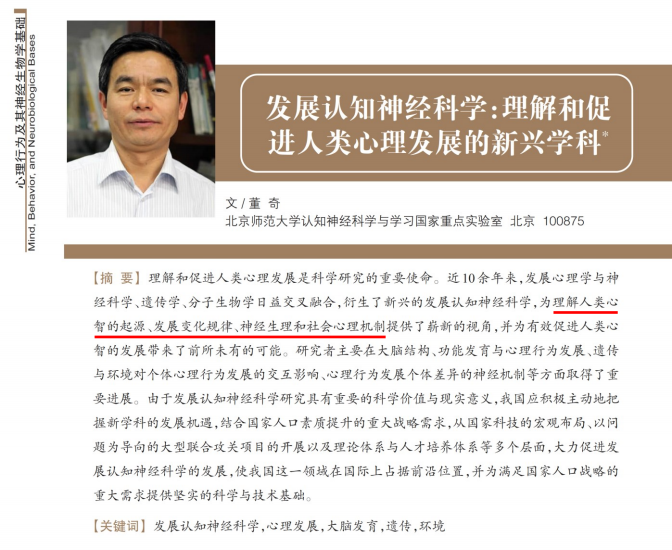 https://fluxsociety.org
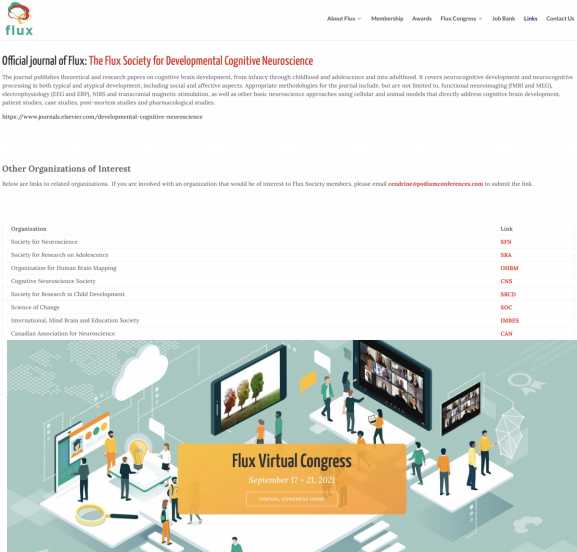 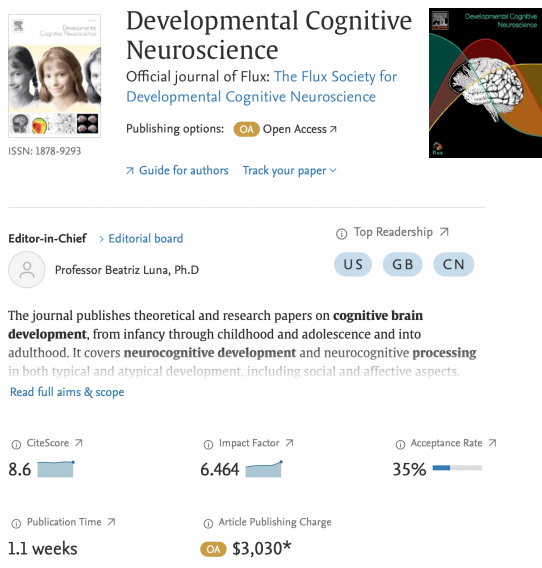 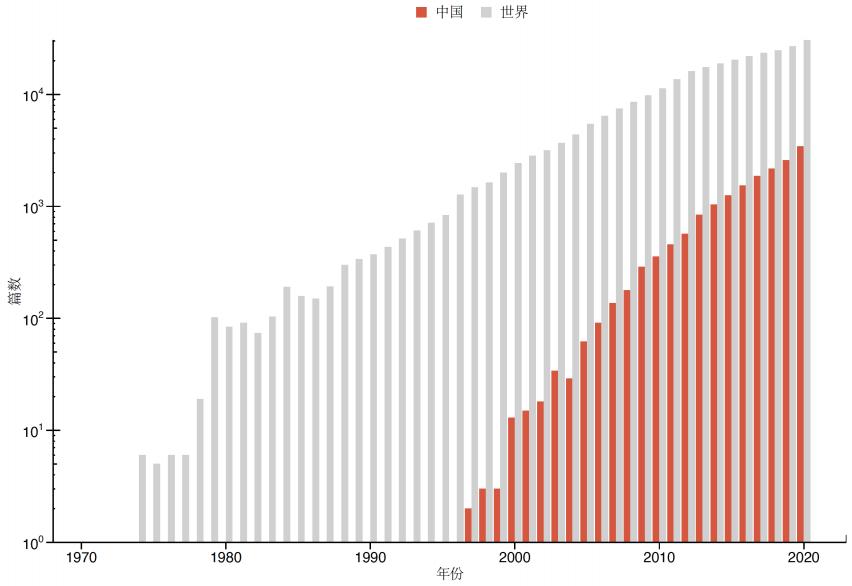 Publication Trends
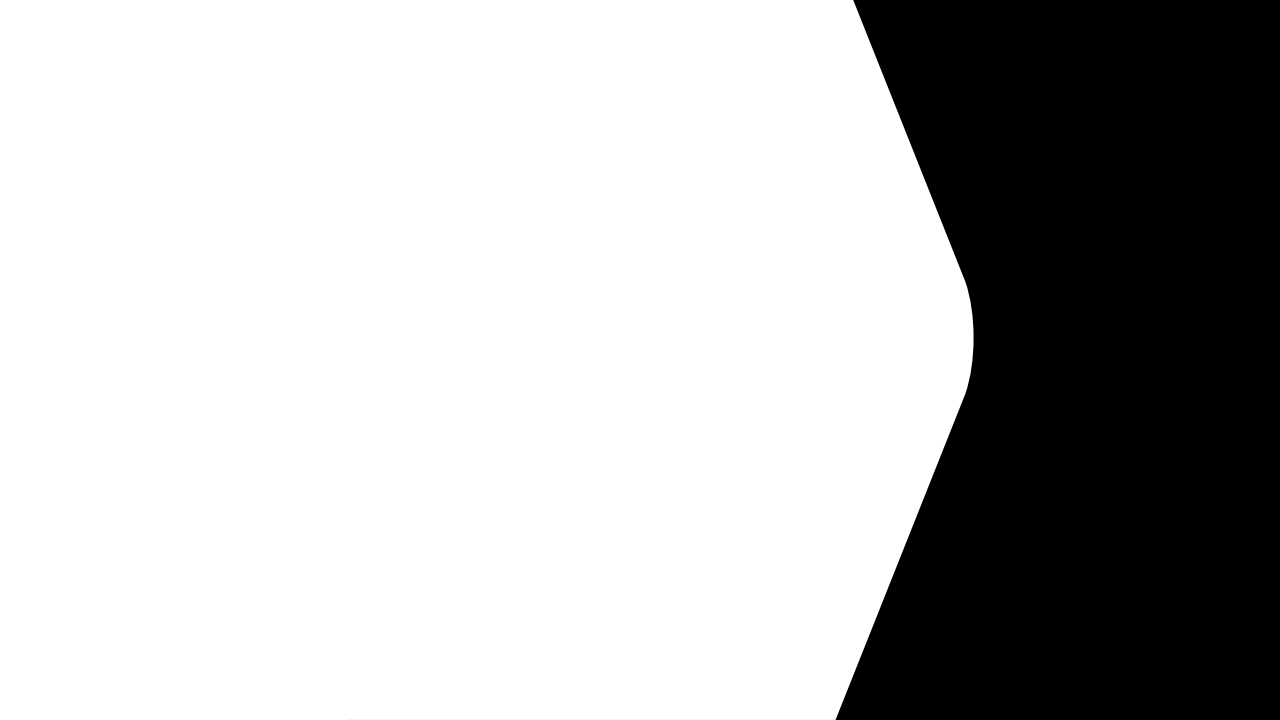 认知神经科学转折点
人口学因素是脑智关系建模的关键变量
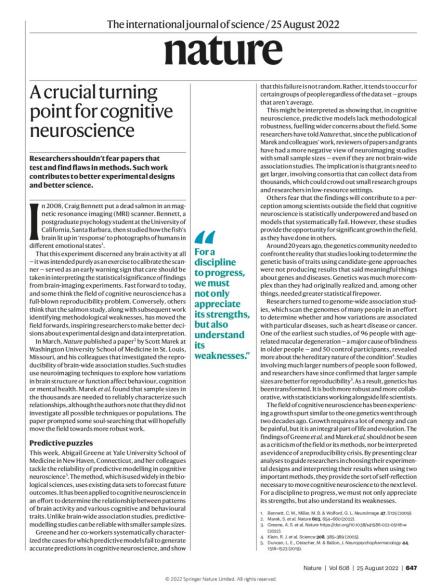 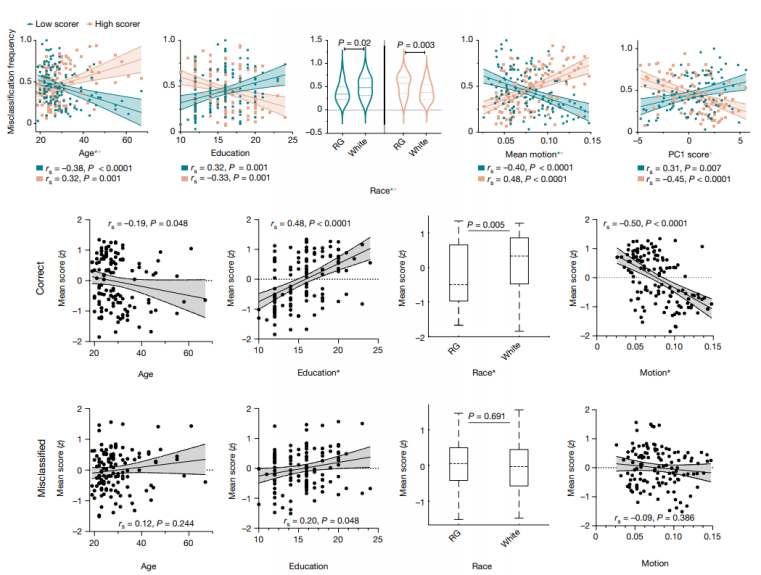 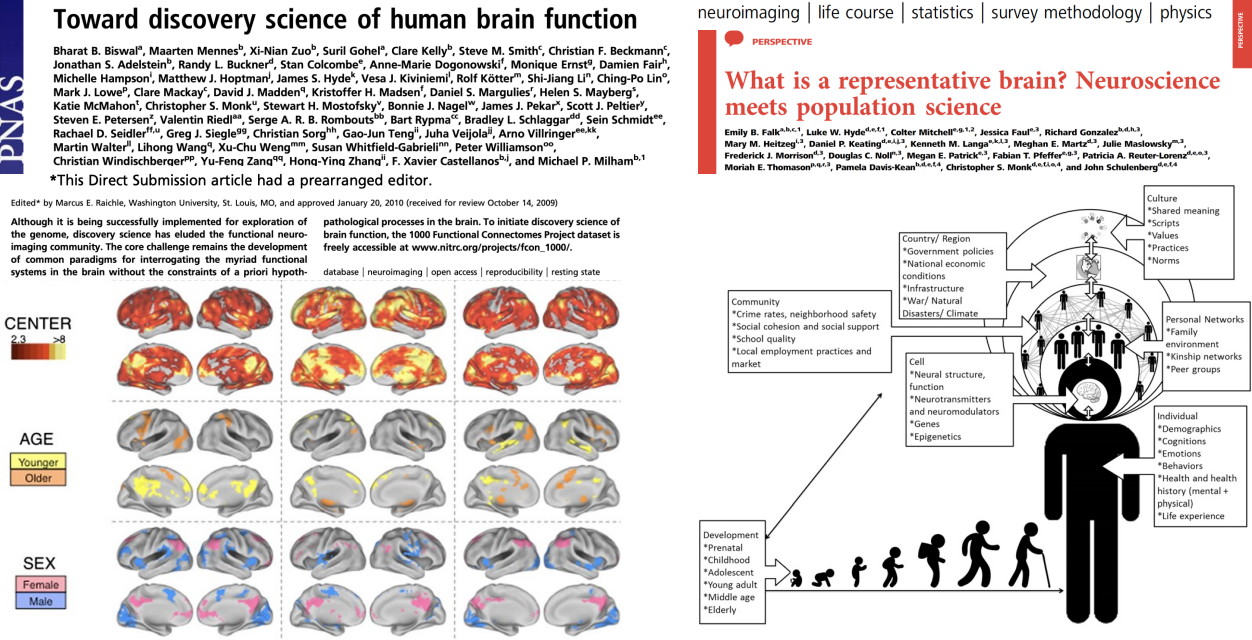 直 接 投 递  预 派 编 委
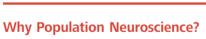 可重复性
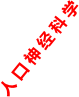 开放科学
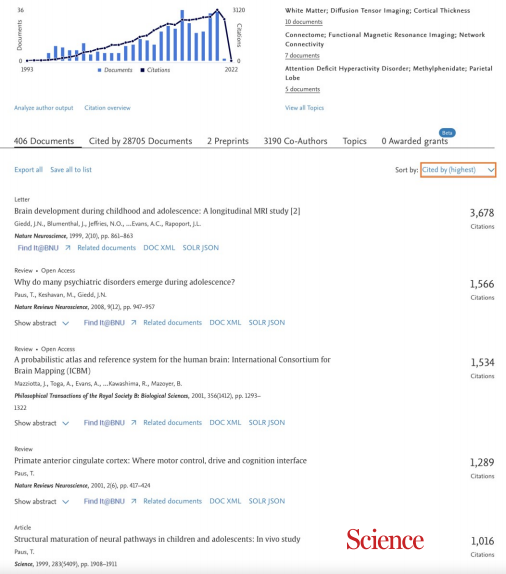 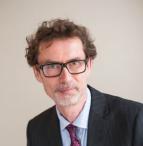 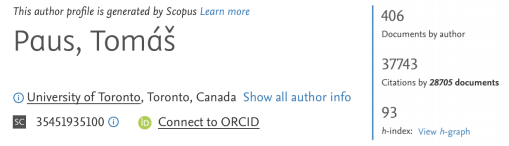 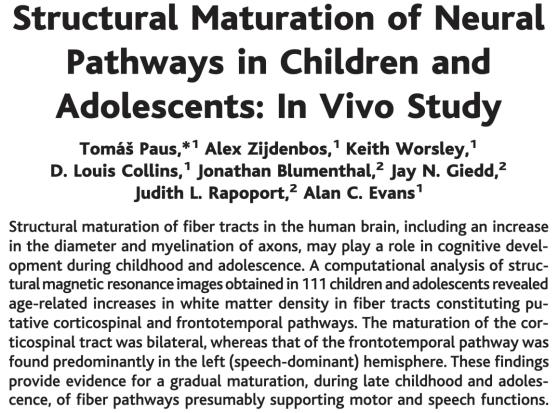 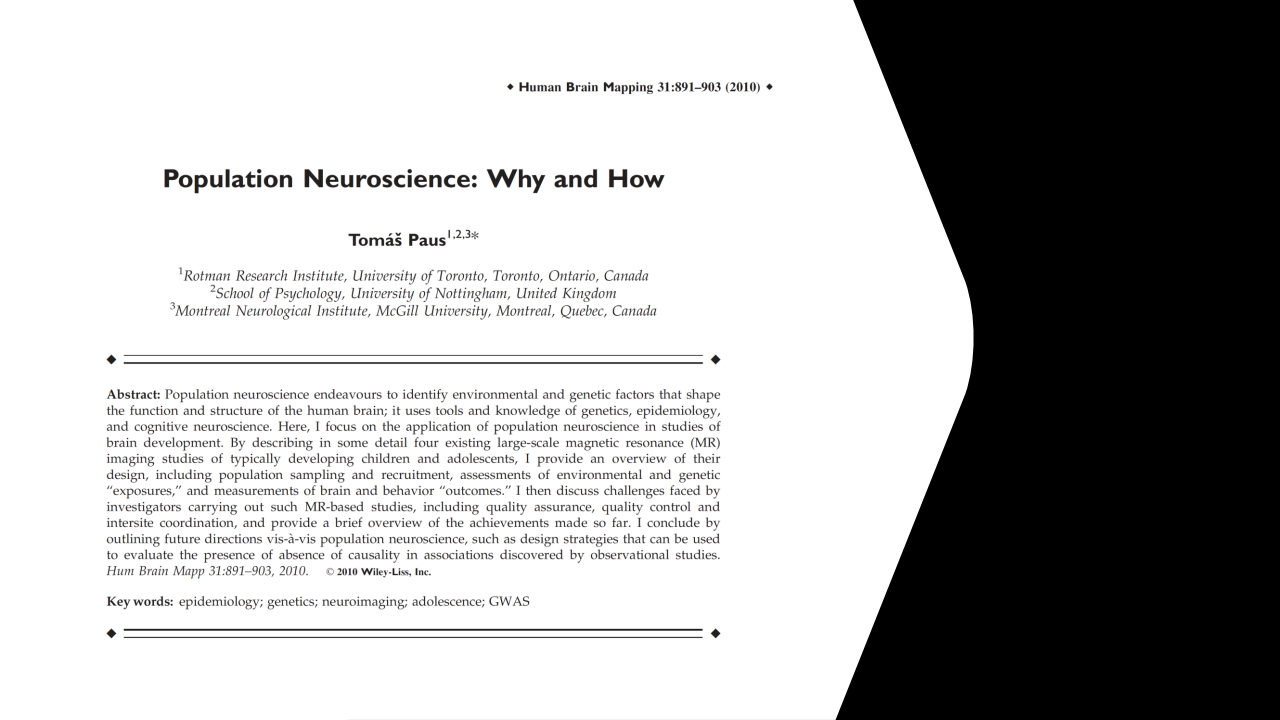 遗传学 流行病学
认知神经科学
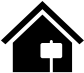 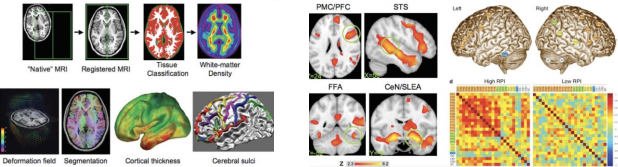 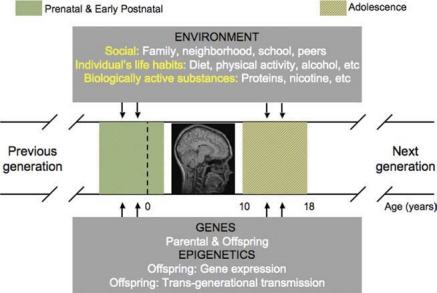 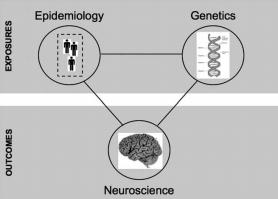 人口神经科学联姻发展科学
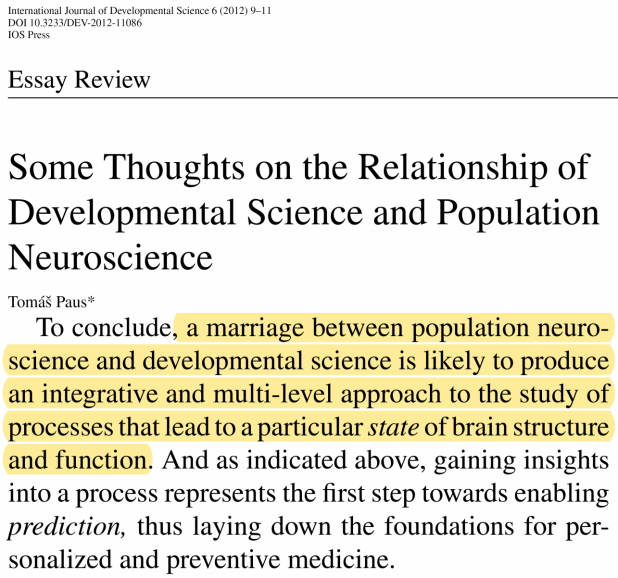 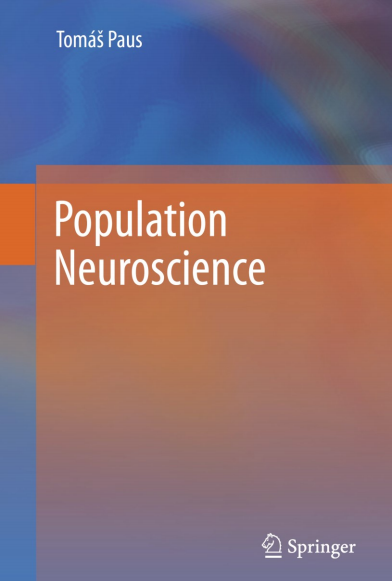 参 考 书 - 3
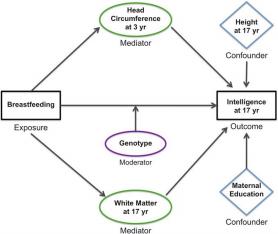 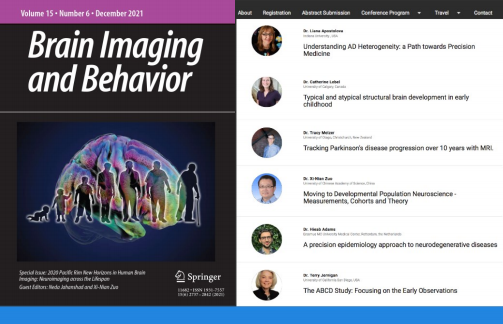 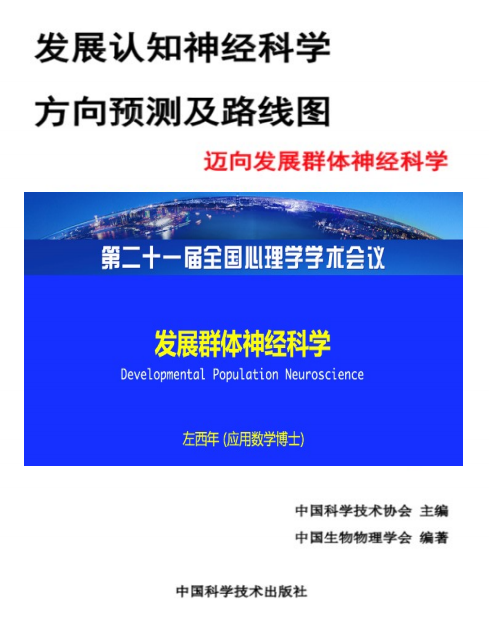 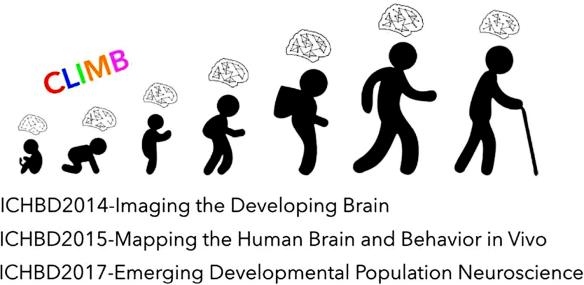 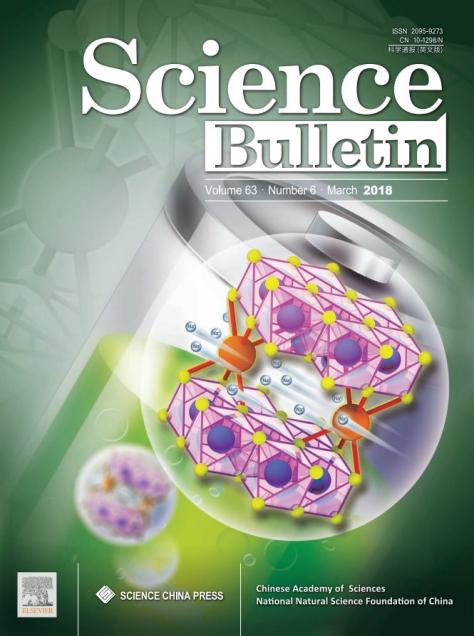 解码脑智生命时空、架构学科知识体系
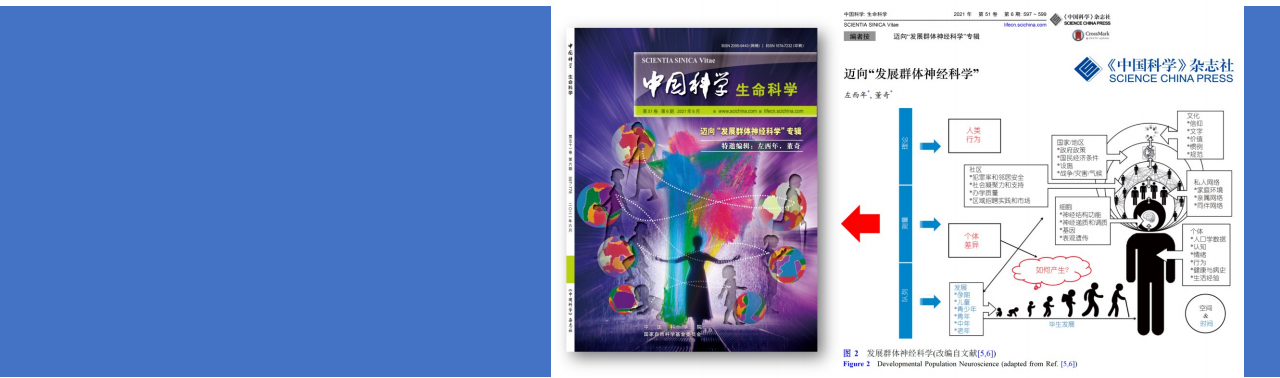 Developmental Population Neuroscience: Emerging from ICHBD


DPN Course (since 2021) http://deepneuro.bnu.edu.cn/?p=43&page=2
2022 | 准备中【十四五认知神经科学书系】
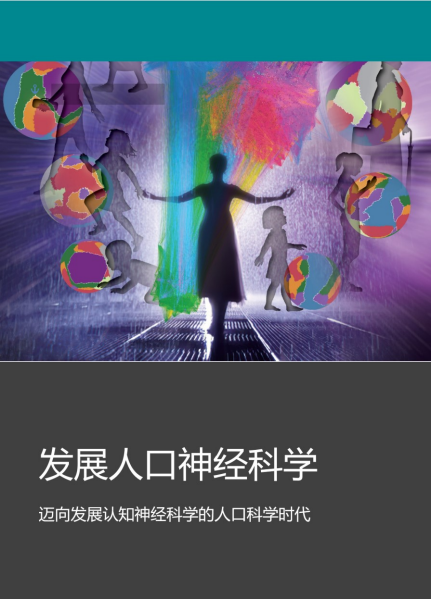 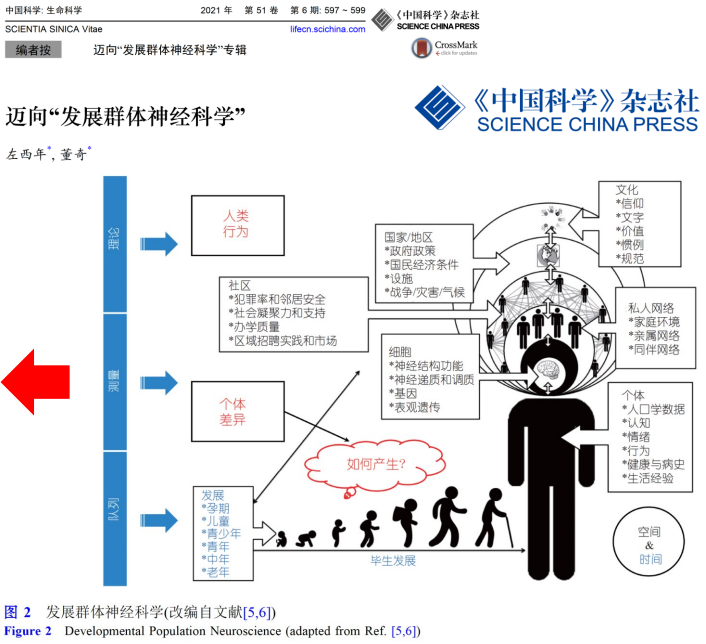